Kayak Camping
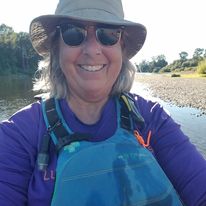 Tips, Tricks and Places to Go
Gena Dwyer
(not an expert)
Kayak Camping:  Tips and Tricks
Gear
Campsite and Gear
Kitchen and Cooking
Health and Safety
Trip Planning
Gear
Paddling 
Normal Kayak Kit 
+spare paddle
Camping 
Think small (backpacking)
Many small dry bags (windows or labeled)
Compression sacks
Water
How to pack
Pointy ends of kayak
Trim
Accessibility
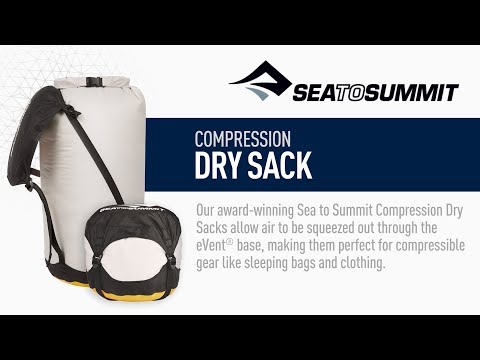 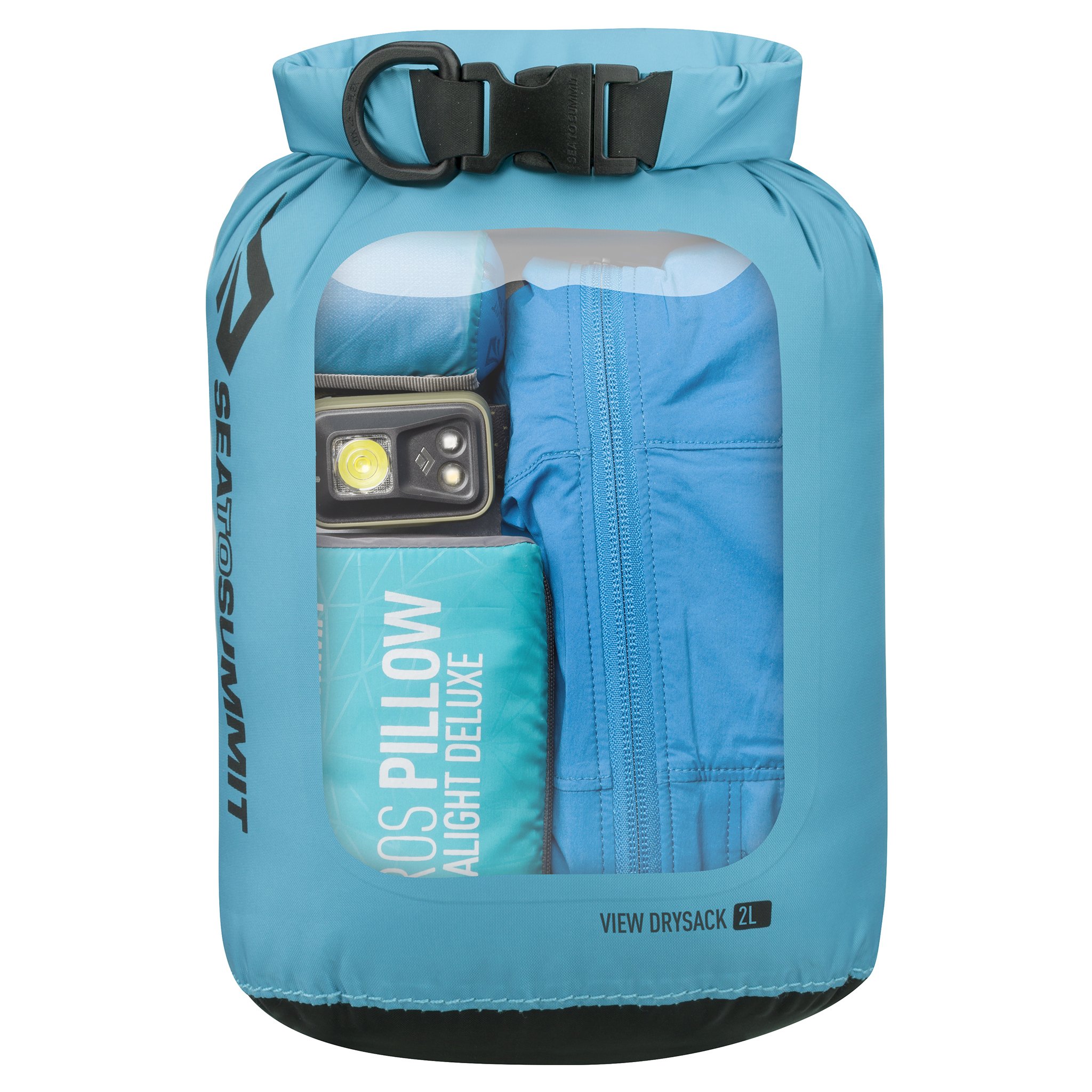 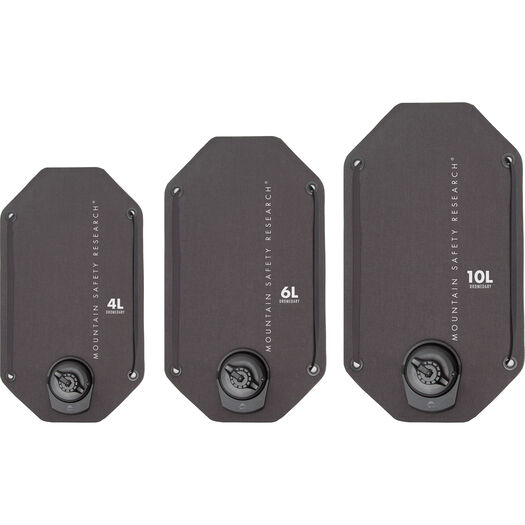 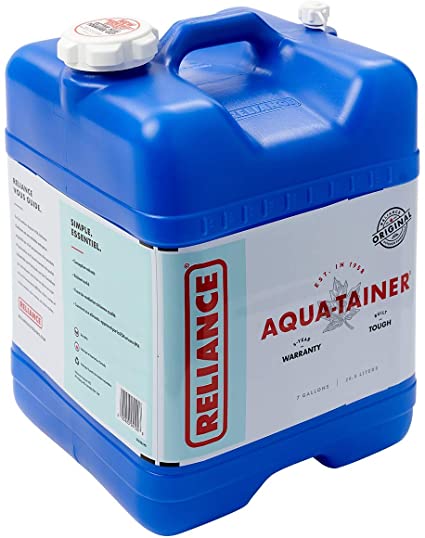 Water
Good example
This won’t work well.
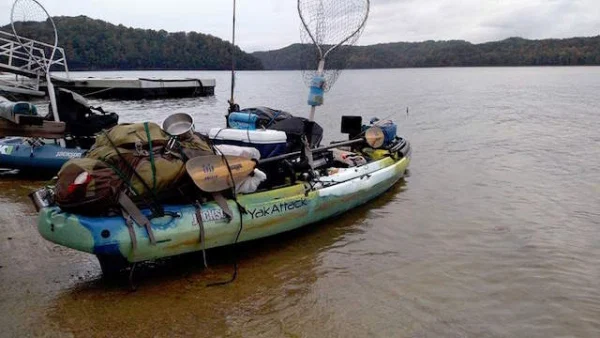 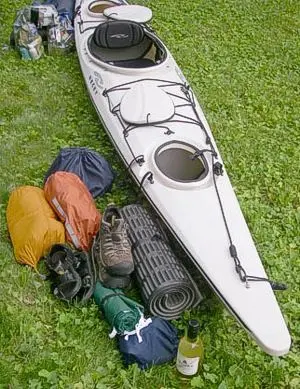 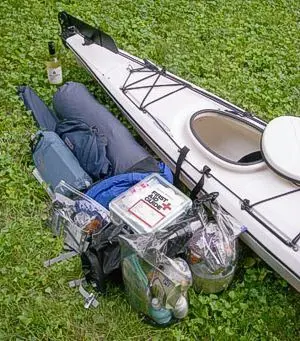 The day hatch…
Keep things in the day hatch that you want to put your hands on quickly.  
	Water
	First aid kit
	Lunch/Snacks
	Poop kit
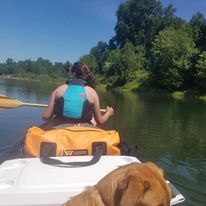 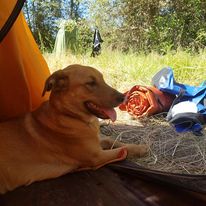 Doggie bags...
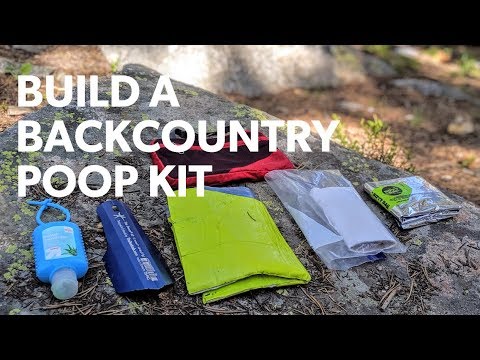 What is your “must have” camping gear?
Put your favorite piece of camping gear in the chat!
Camping Kitchen
What to eat?
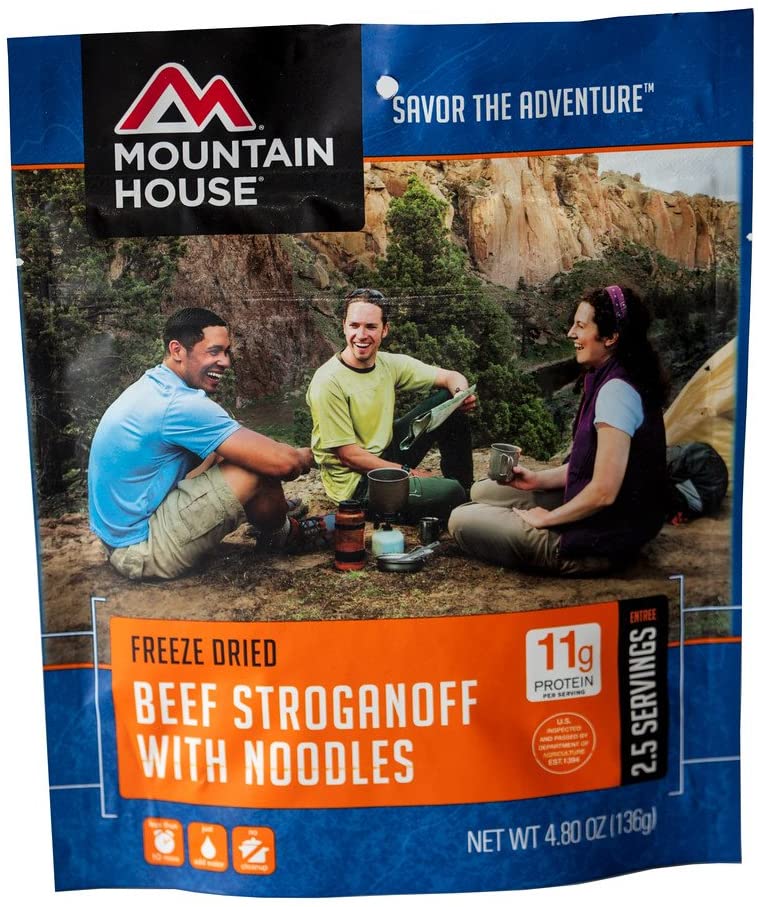 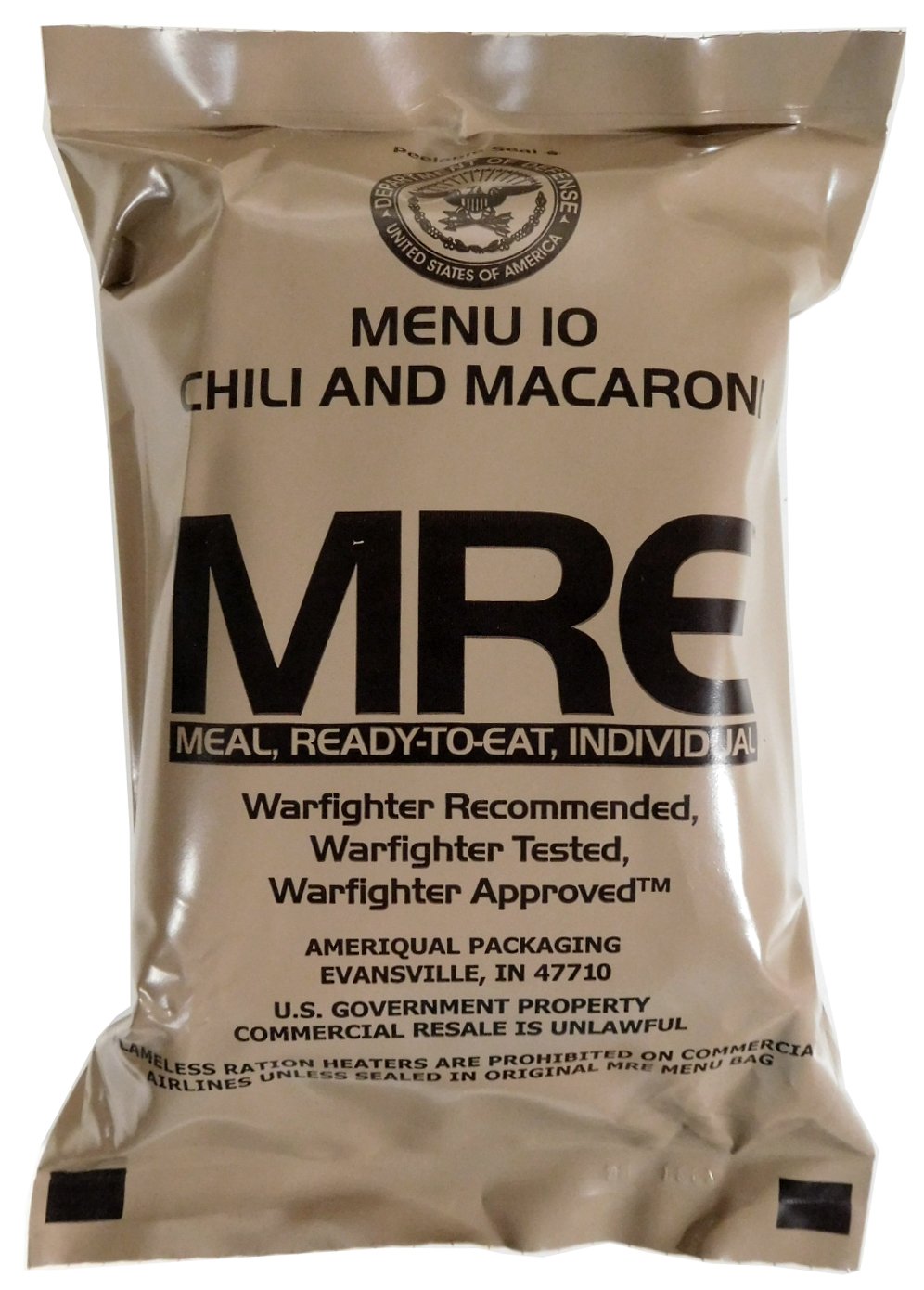 Dehydrated Meals
Prepared Meals
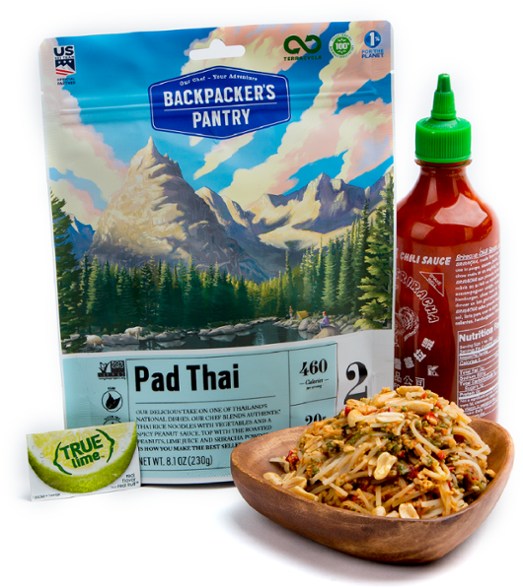 Vacuum Sealed Prepared Meals
(my favorite)
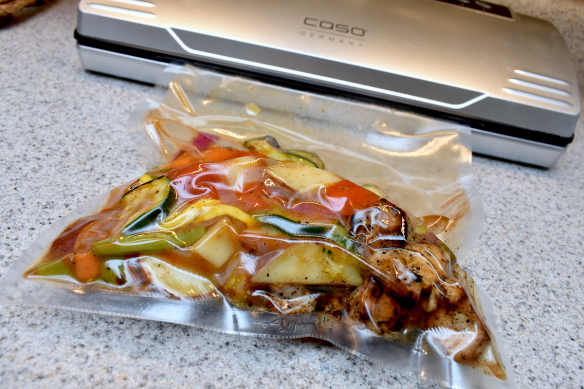 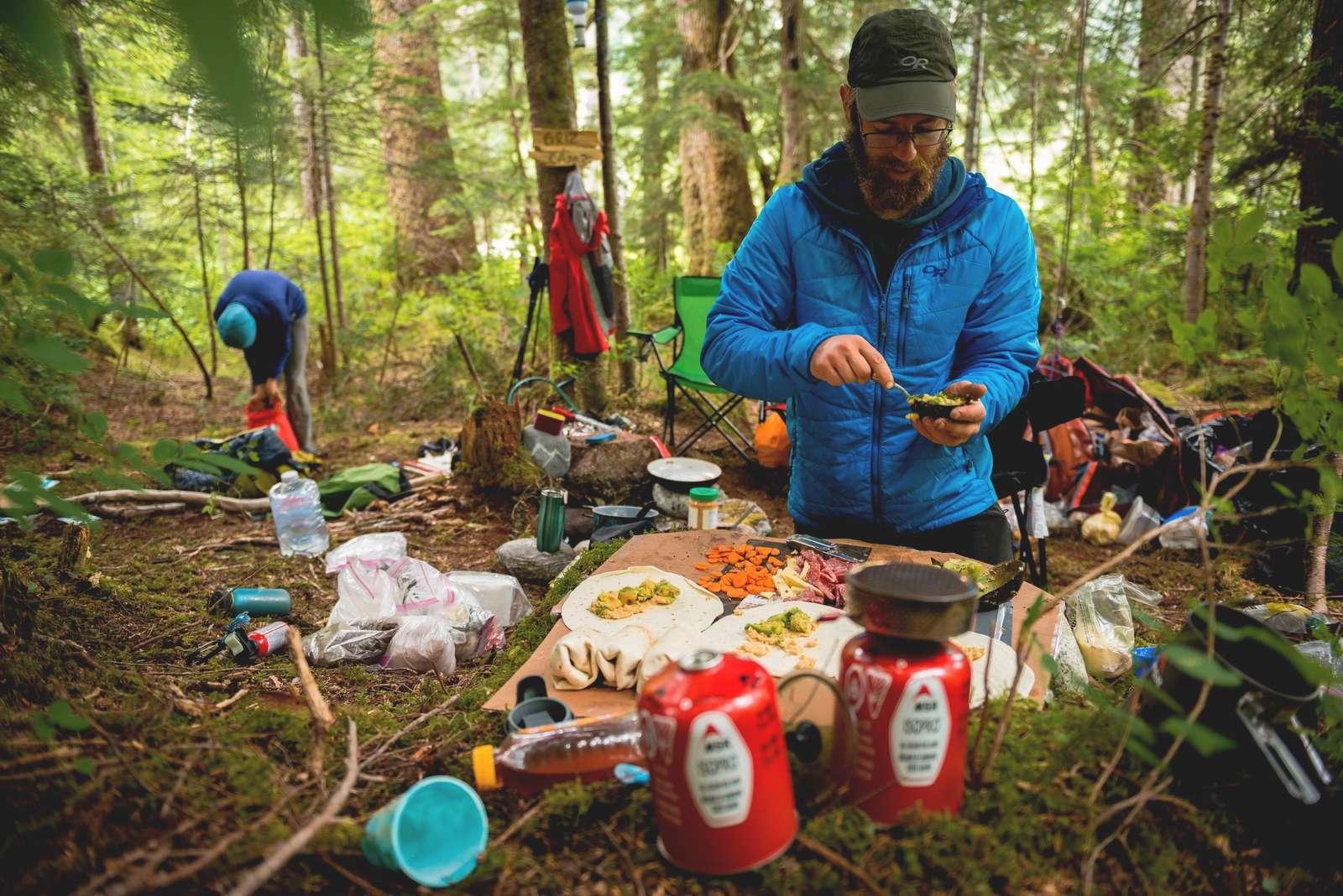 You Cook Meals
It’s tempting to prepare all super healthy meals, but don’t forget...
...something salty to help replace salts lost through sweat.
Pre-prepared or homemade...it’s up to you!
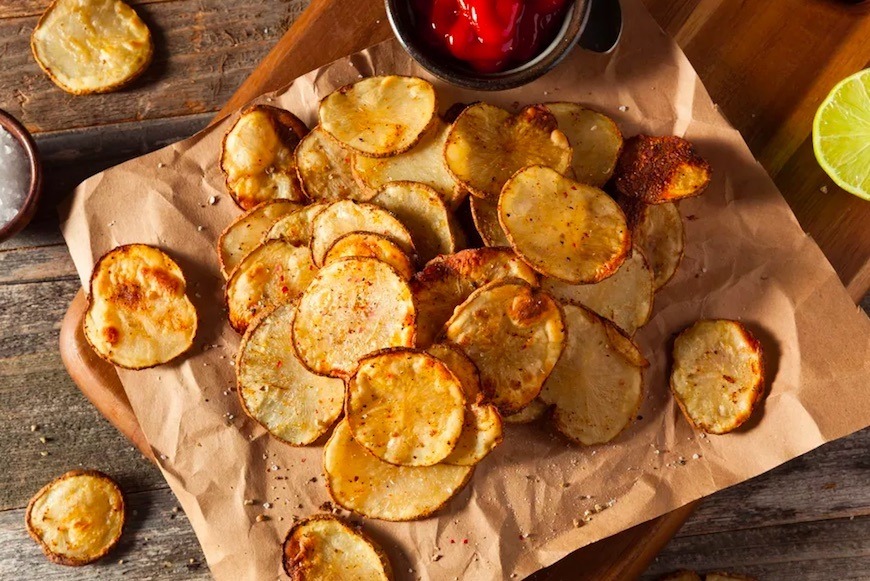 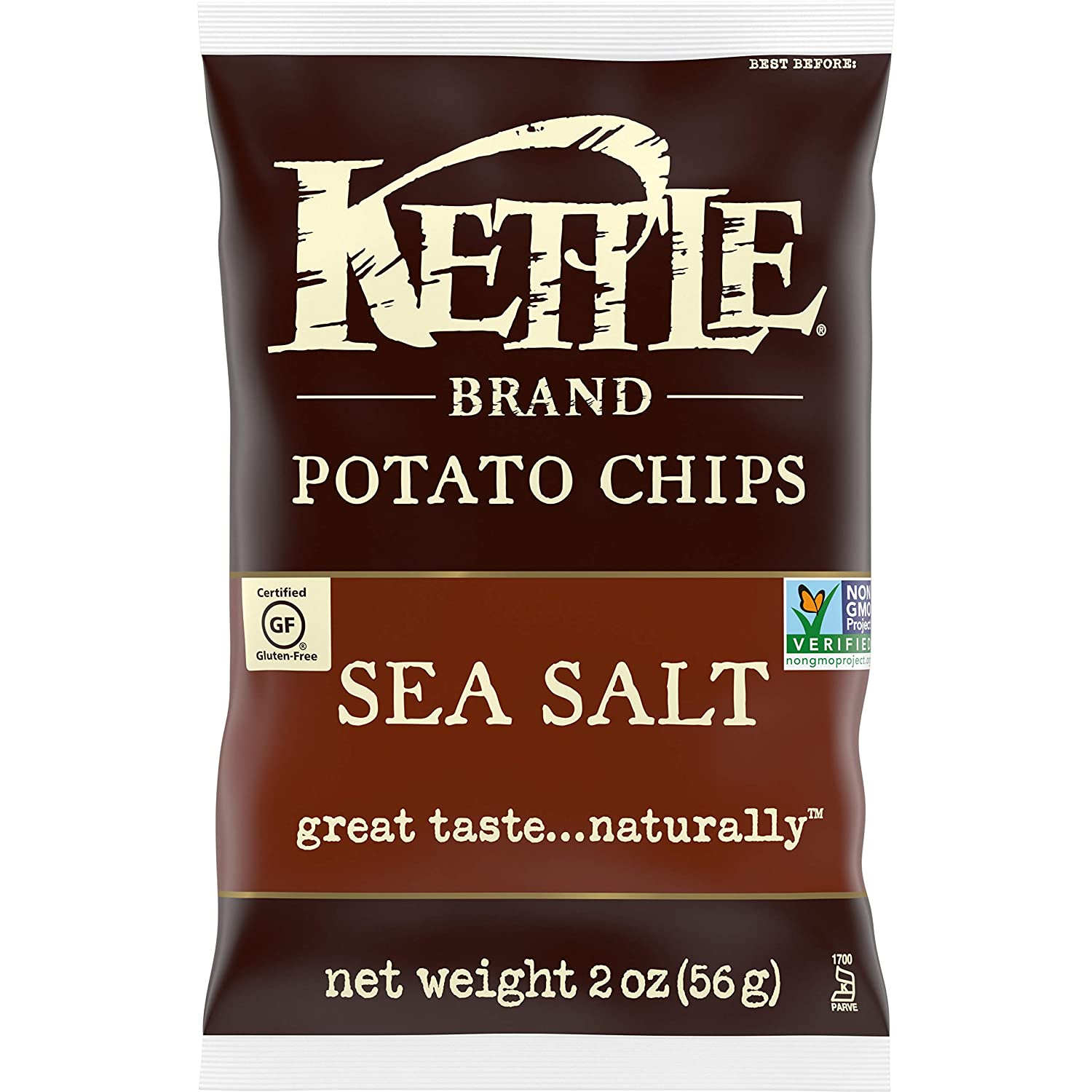 My favorite source for meal ideas?
freshoffthegrid.com
Break out room!  Discuss your favorite meal/prep.
Kitchen Cooking and Clean-Up
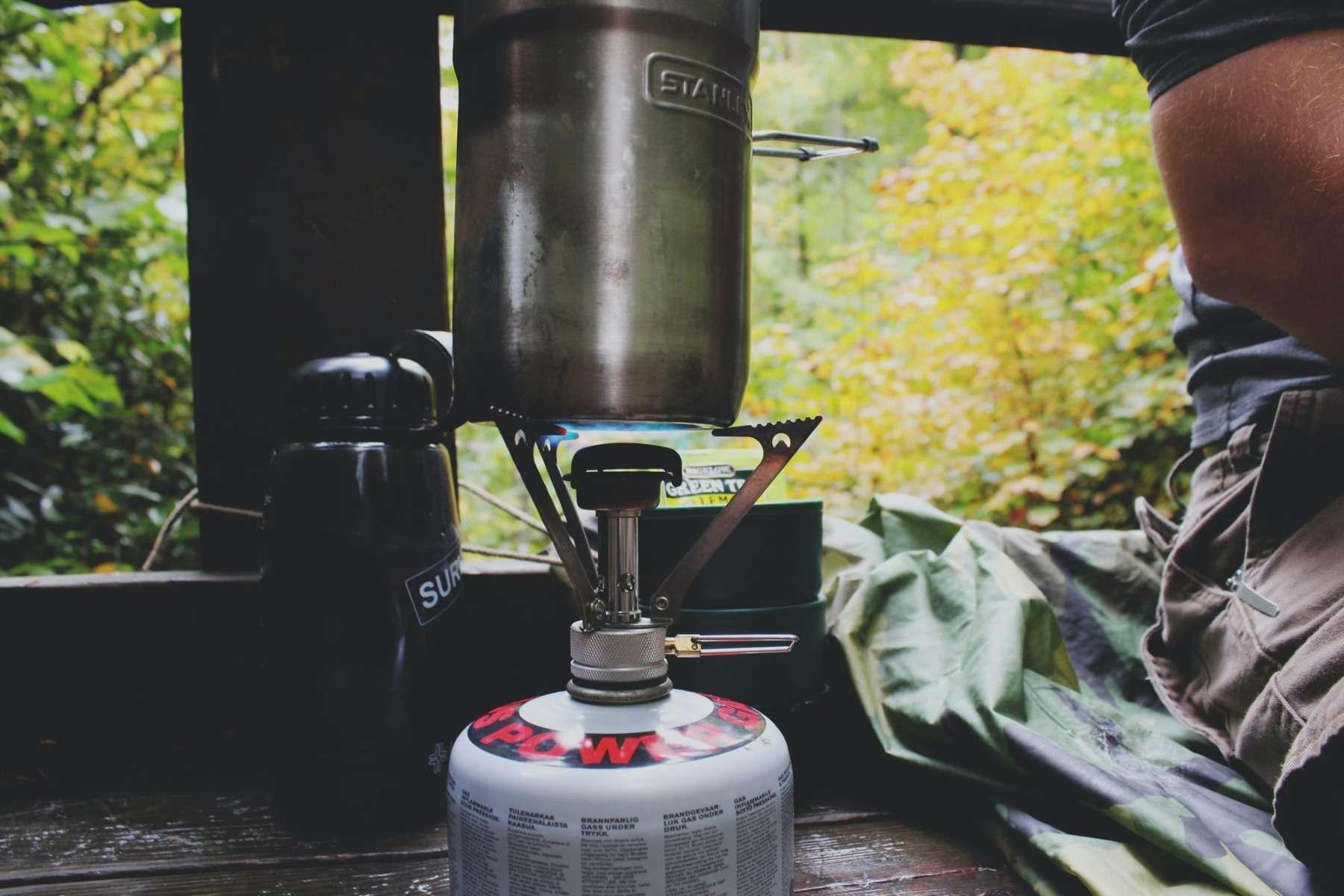 Lots of brand options - think backpacking gear.
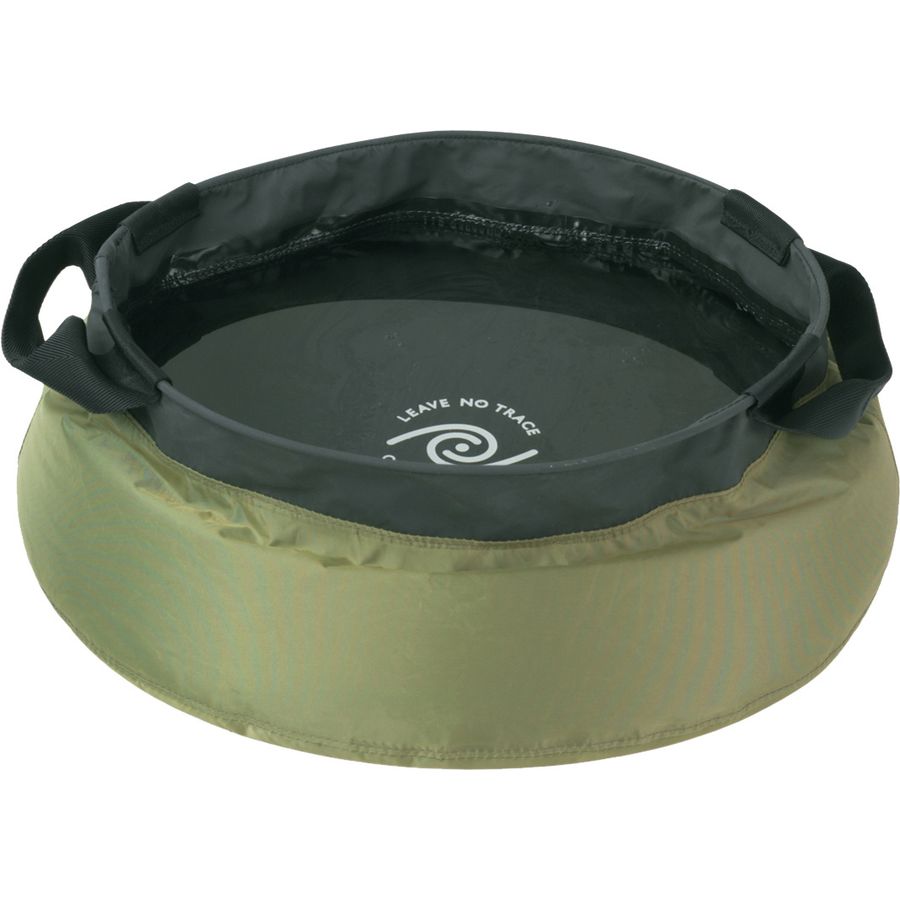 Washing Up
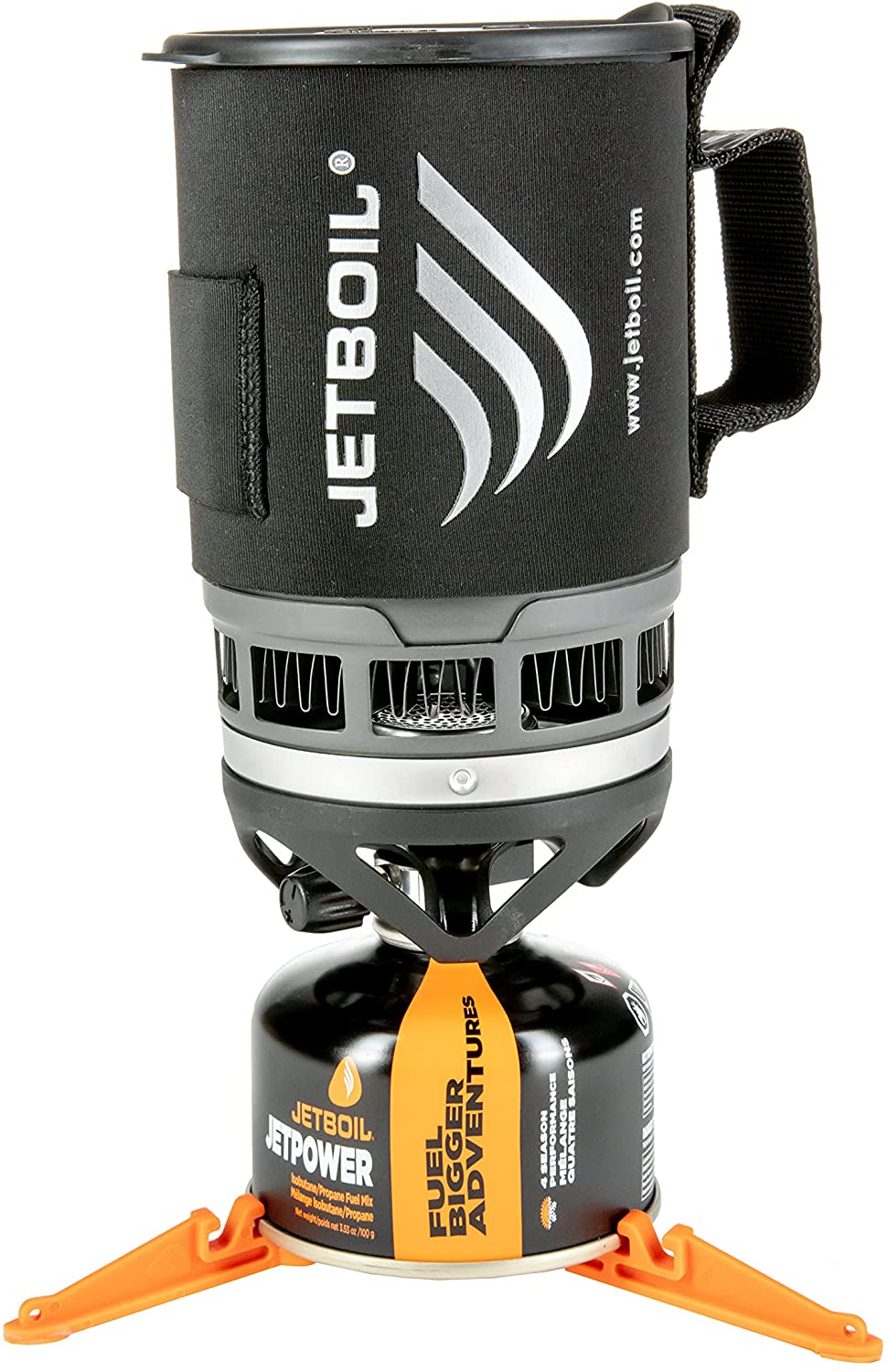 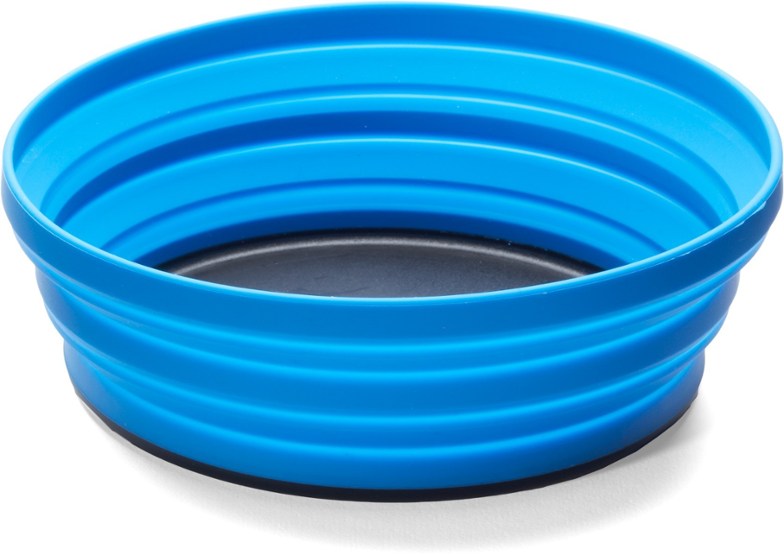 Cooking
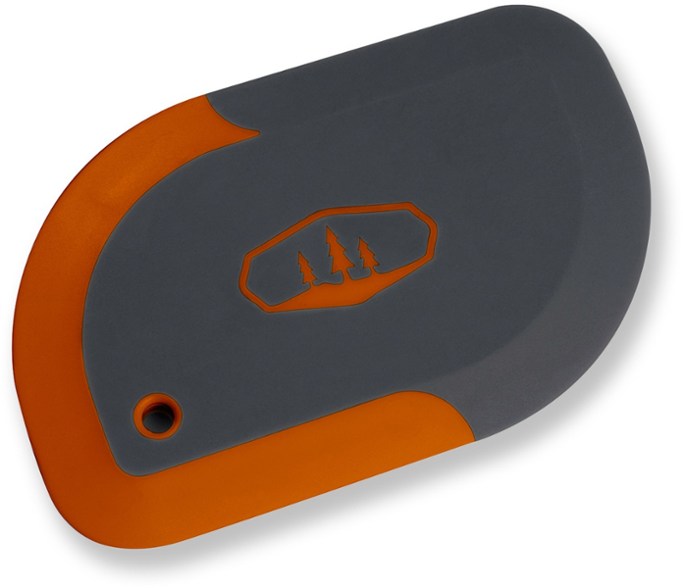 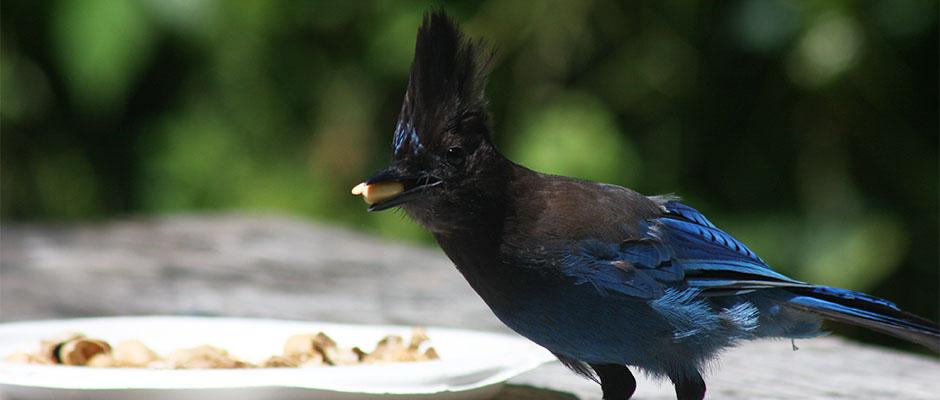 Don’t dump food waste at campsite!
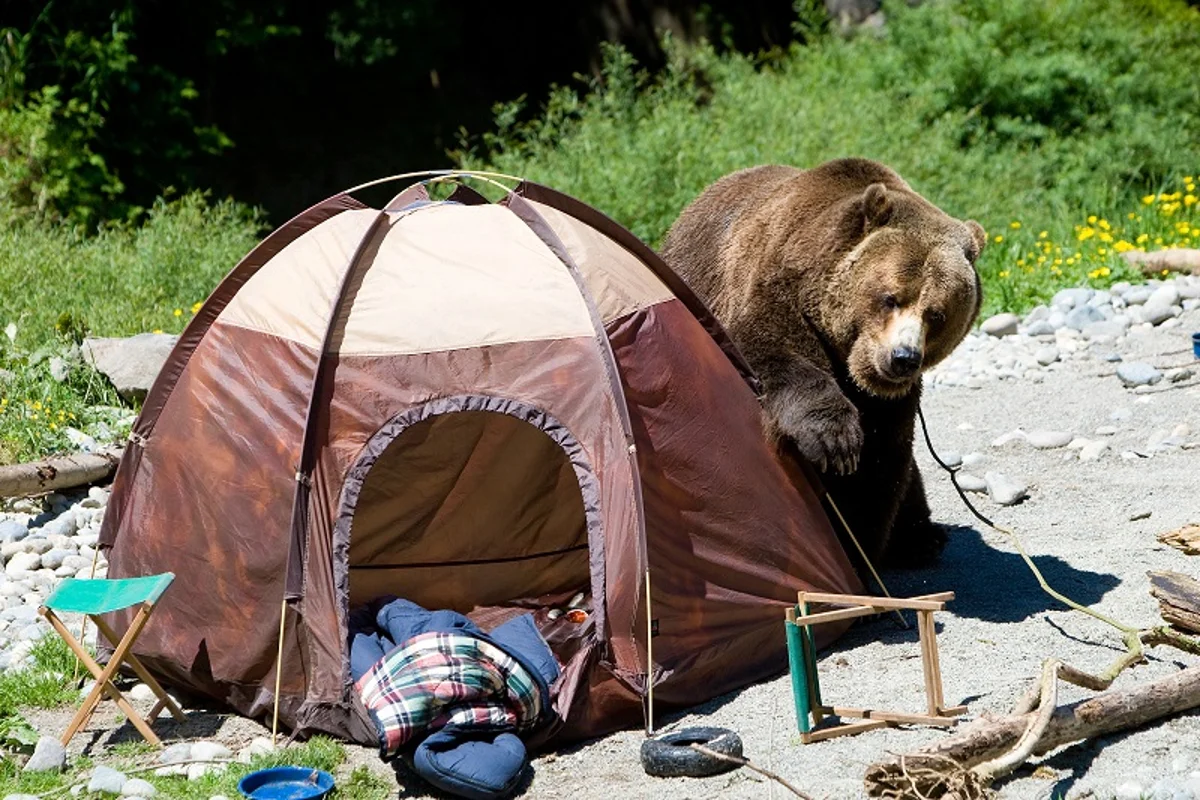 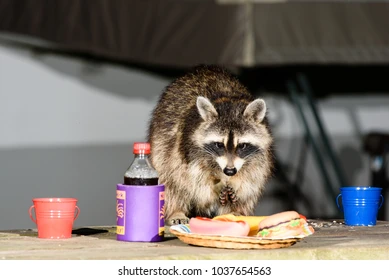 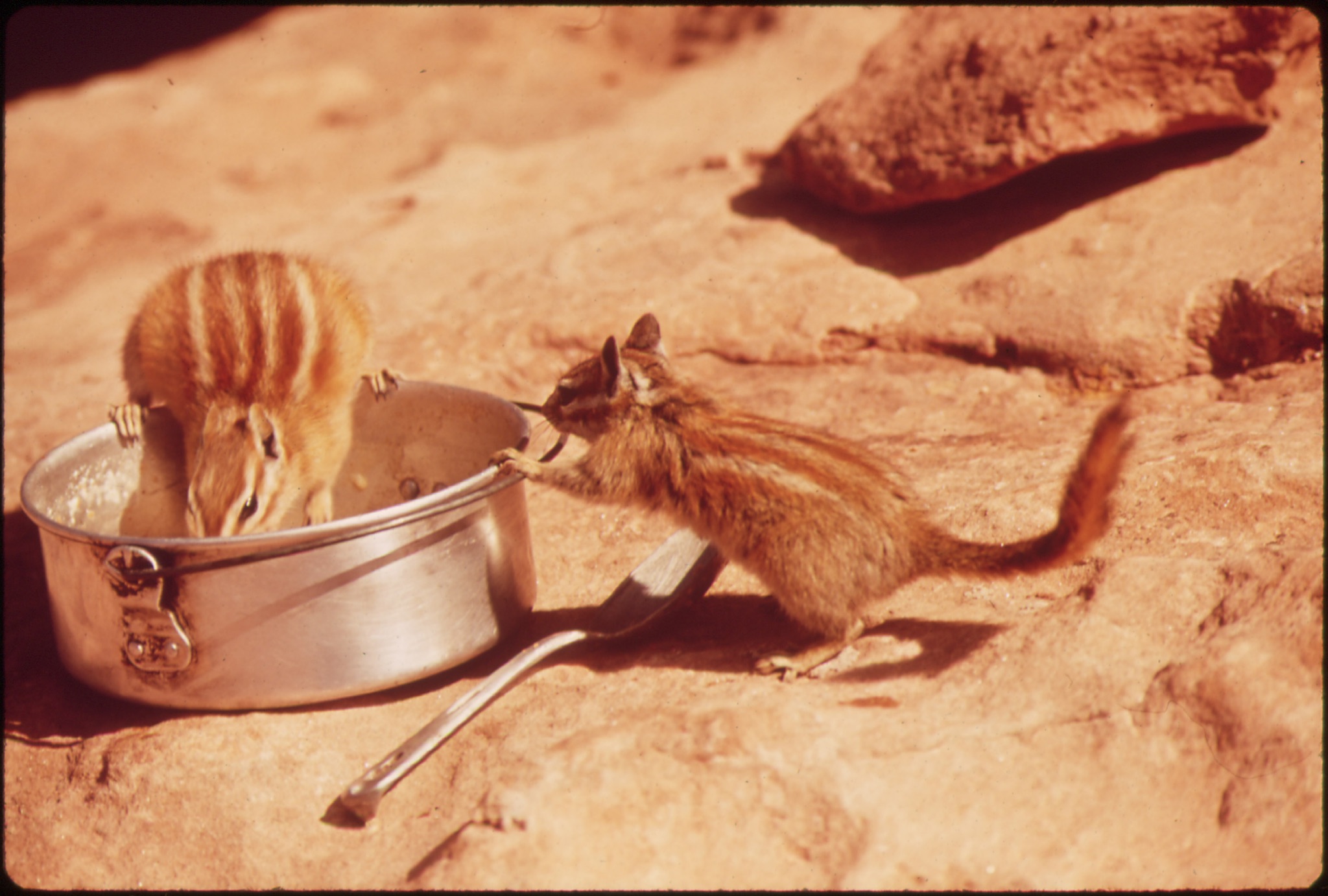 Health and Safety
First Aid 
Heat and Cold
Communication
Float Plan
Capsize
Equipment Repair
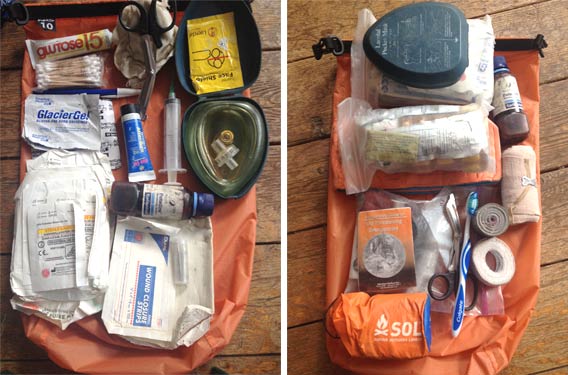 First Aid
First Aid/CPR training is recommended for EVERYONE, not just paddlers.
There are tons of resources available (Google it!), but the American Red Cross is always a go-to.
Wilderness First Aid is another very good skill for kayak campers.
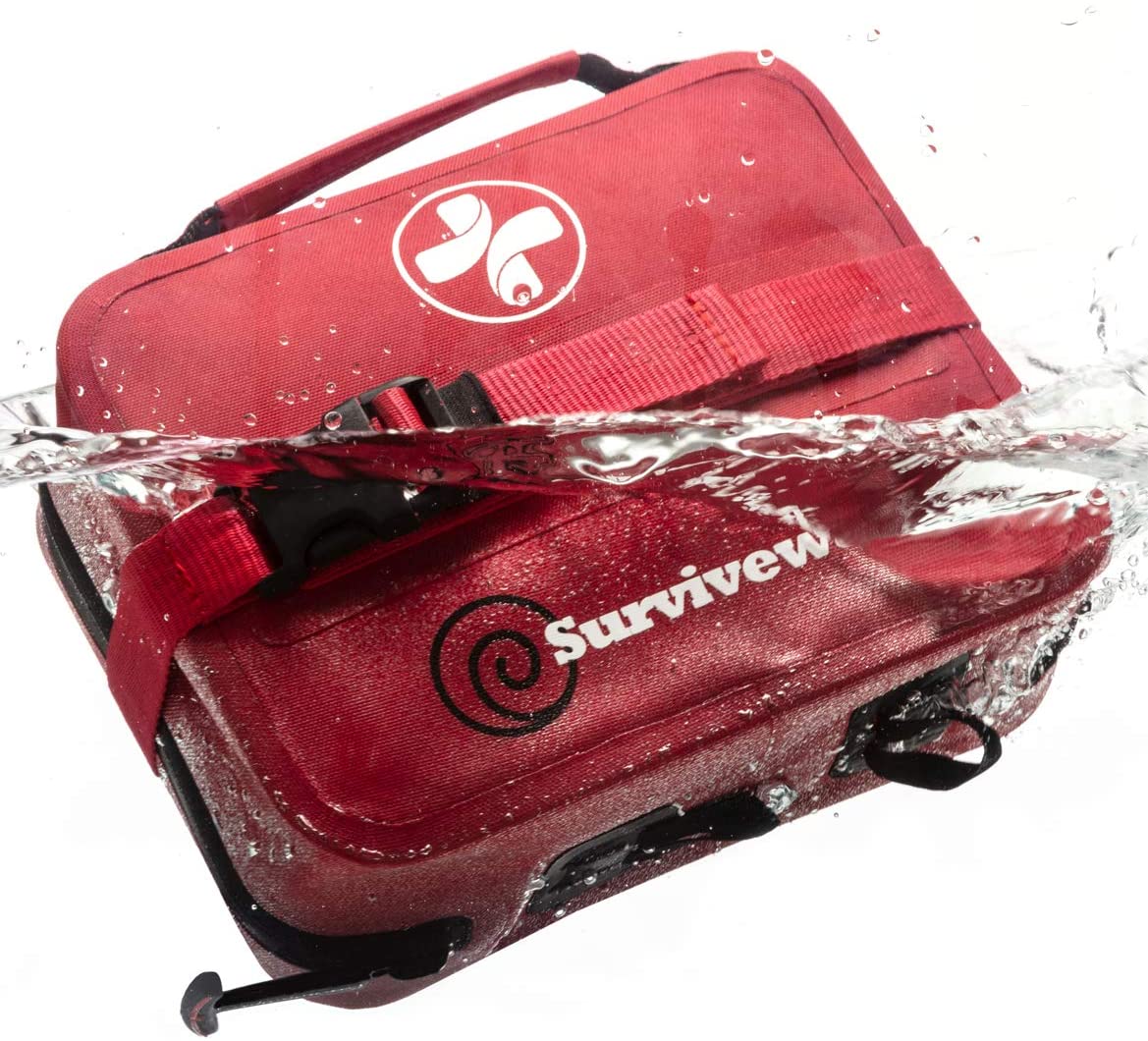 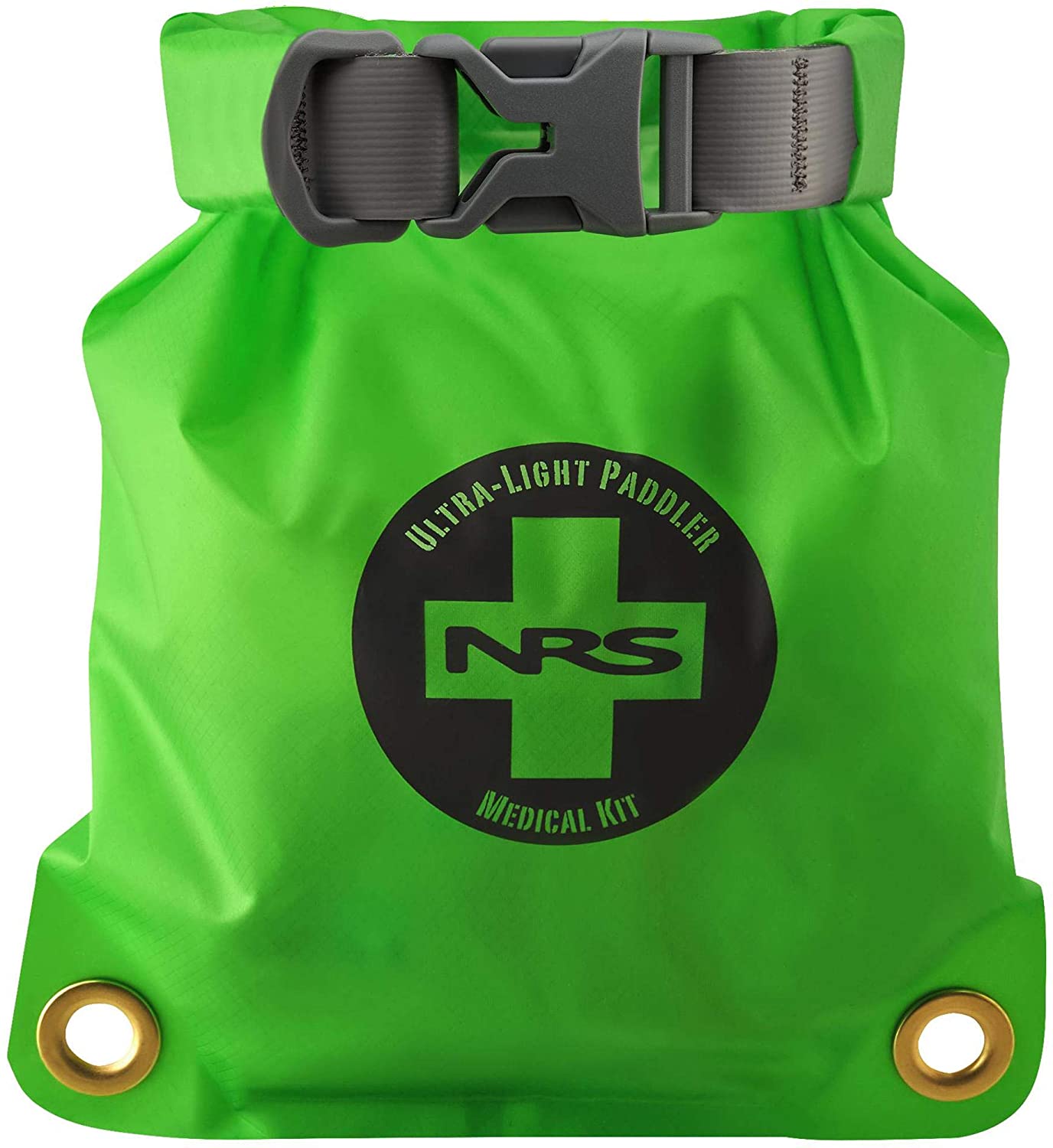 NOLS 
Wilderness Medical Associates
What should you put in your first aid kit?
Heat and Cold...what clothes to pack?
Paddling Attire - where you going will dictate whether to bring immersion wear or shorts.  Check the weather.  Do you need a splash top or drytop?
Tip:  Down gear packs small and is warm for cold nights.
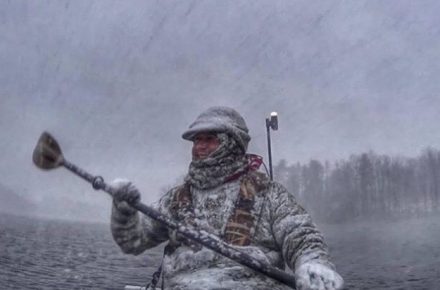 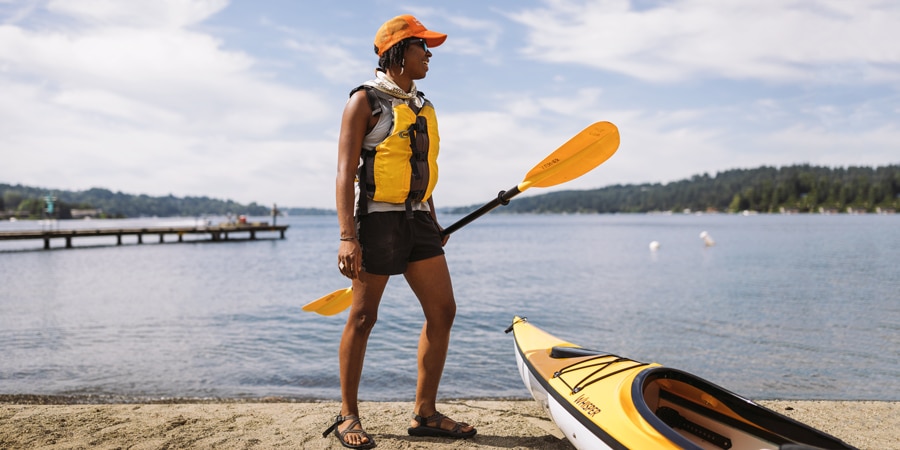 Communication
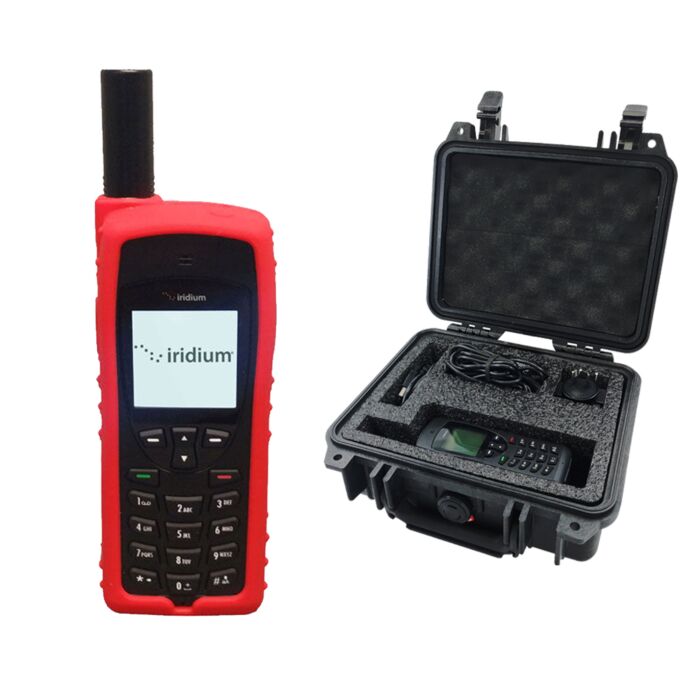 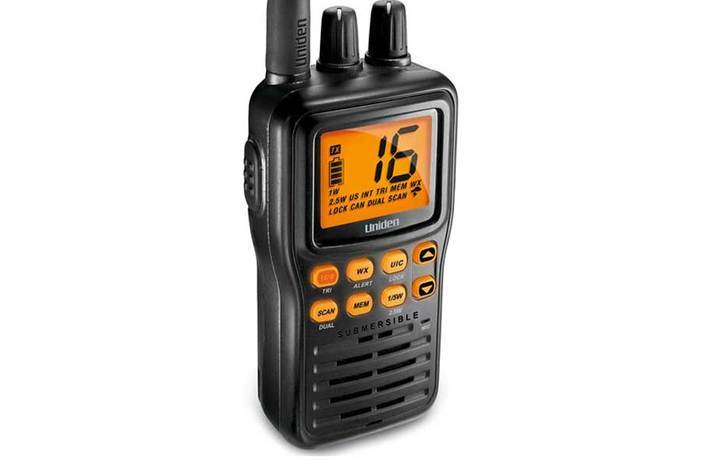 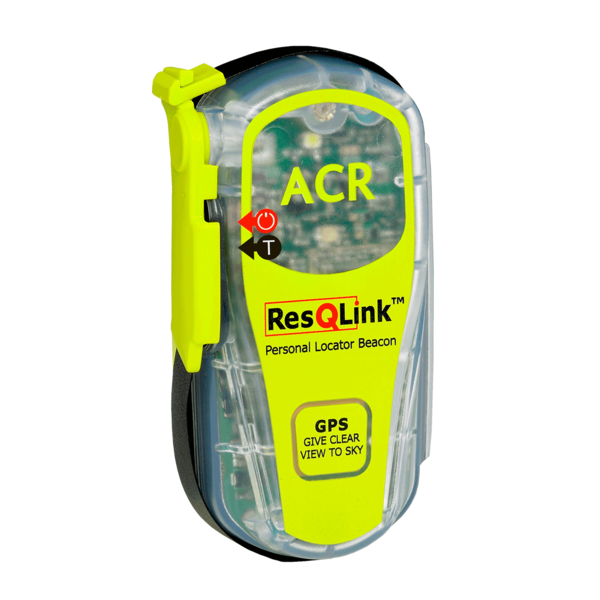 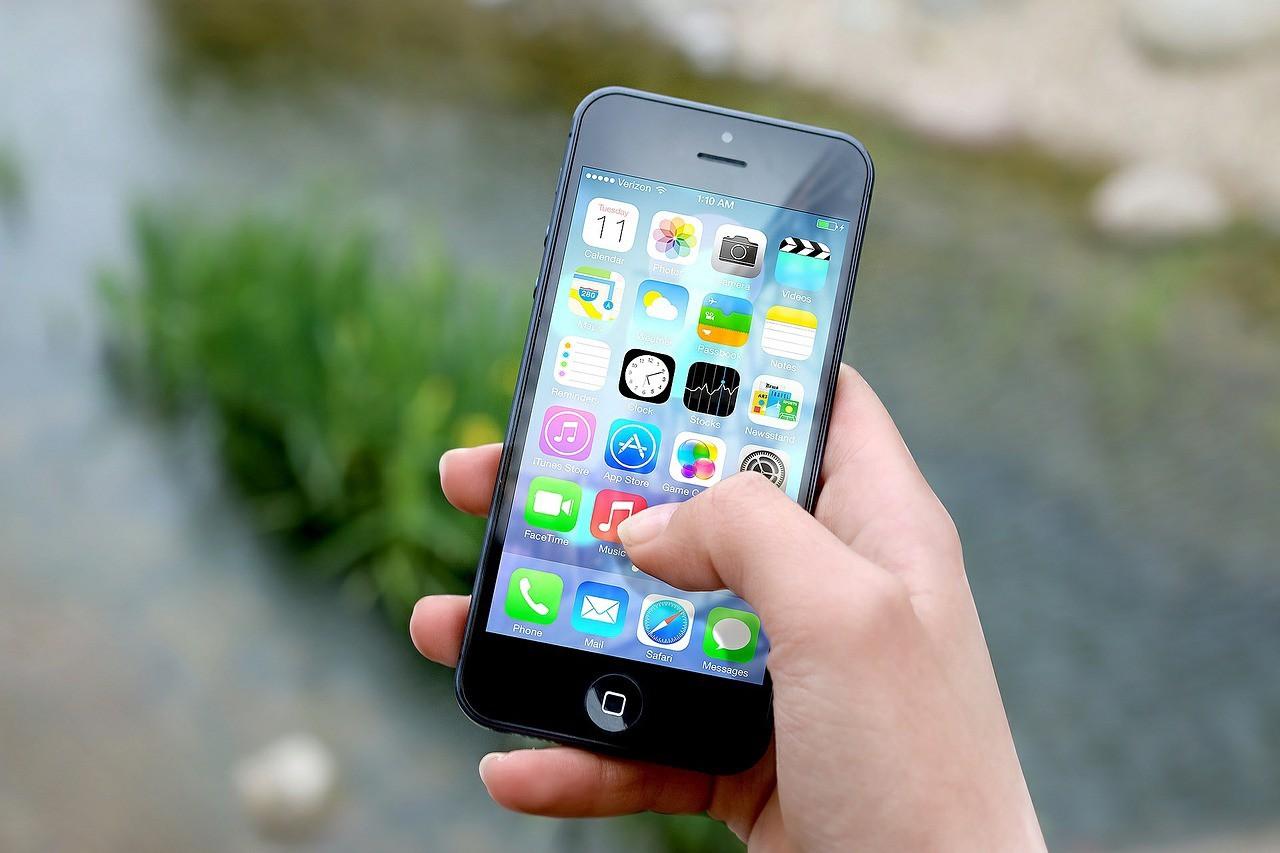 The Basics of Marine Radio Use
Float Plan
Essential component of any trip!

        Very good article from paddling.com “The Float Plan:  A Vital Paddling Tool”
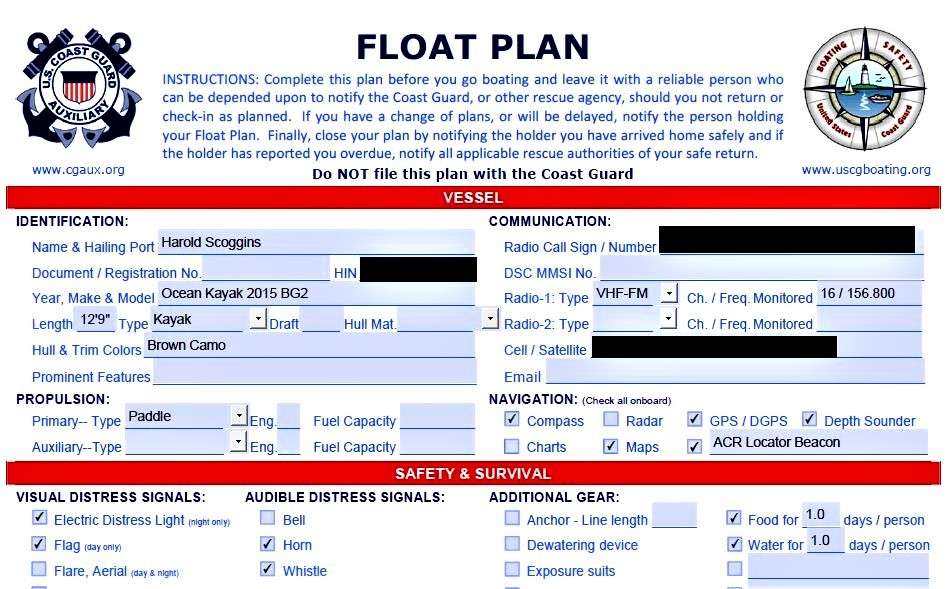 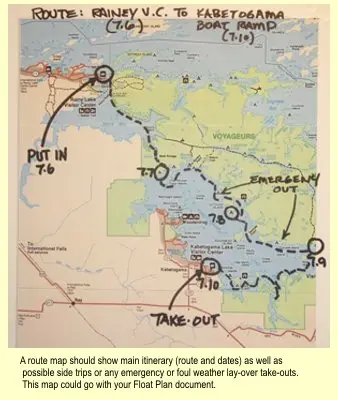 Capsize!
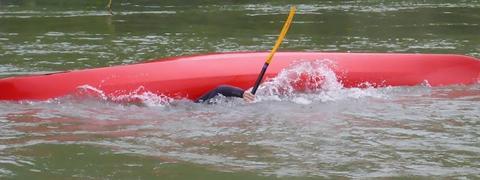 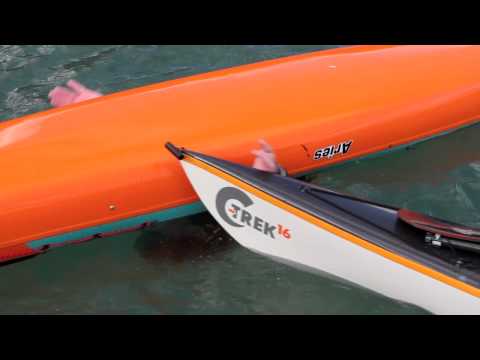 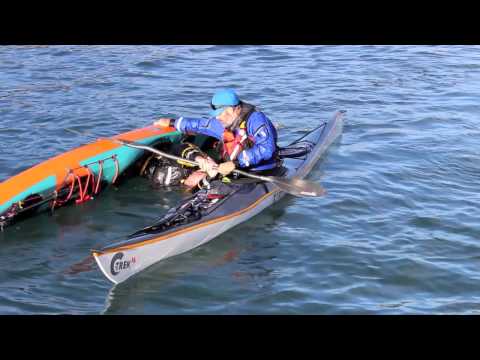 Trip Planning
Where to go
Resources
Leadership
Plan B … and C and D…
Where to go?
There are so many places in the Pacific Northwest that are wonderful for kayak camping.
Willamette River Water Trail - great for local camping to practice for longer/more difficult places.

Lower Columbia River Water Trail - beautiful, local, more difficult kayaking camping

Cascadia Marine Trail - stunning locations in the Puget Sound  (check out longer video on this site).
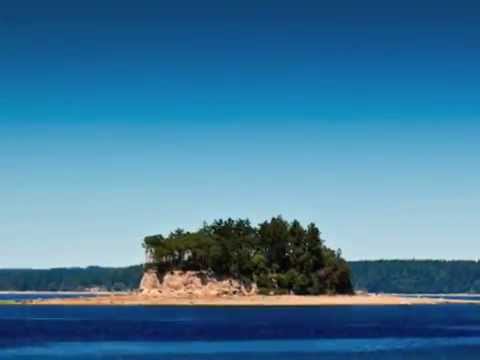 Break-out Rooms - share your favorite place
Resources
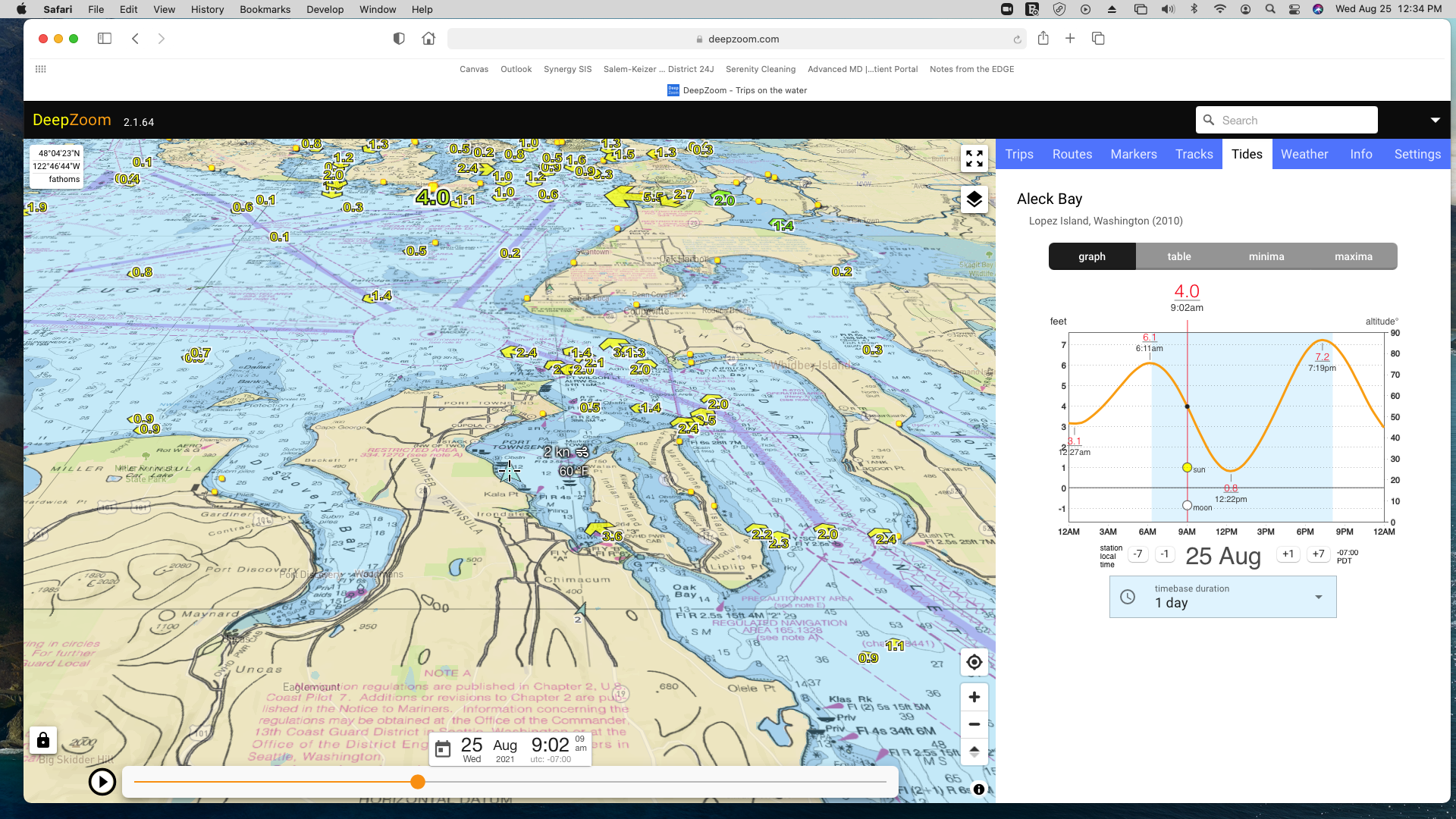 Charts

Weather

Tides (NOAA) (DeepZoom)

Wind
Leadership
“Leadership is not about being out front of the group or being the centre of attention. Leadership is about assisting a group in achieving its goals.”
A really good article on kayaking leadership from East Coast Kayaking, Australia
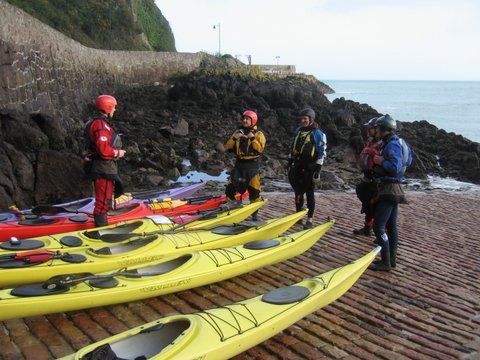 Preparation
Communication
Expectations
Paddle Canada
Questions?  Comments?
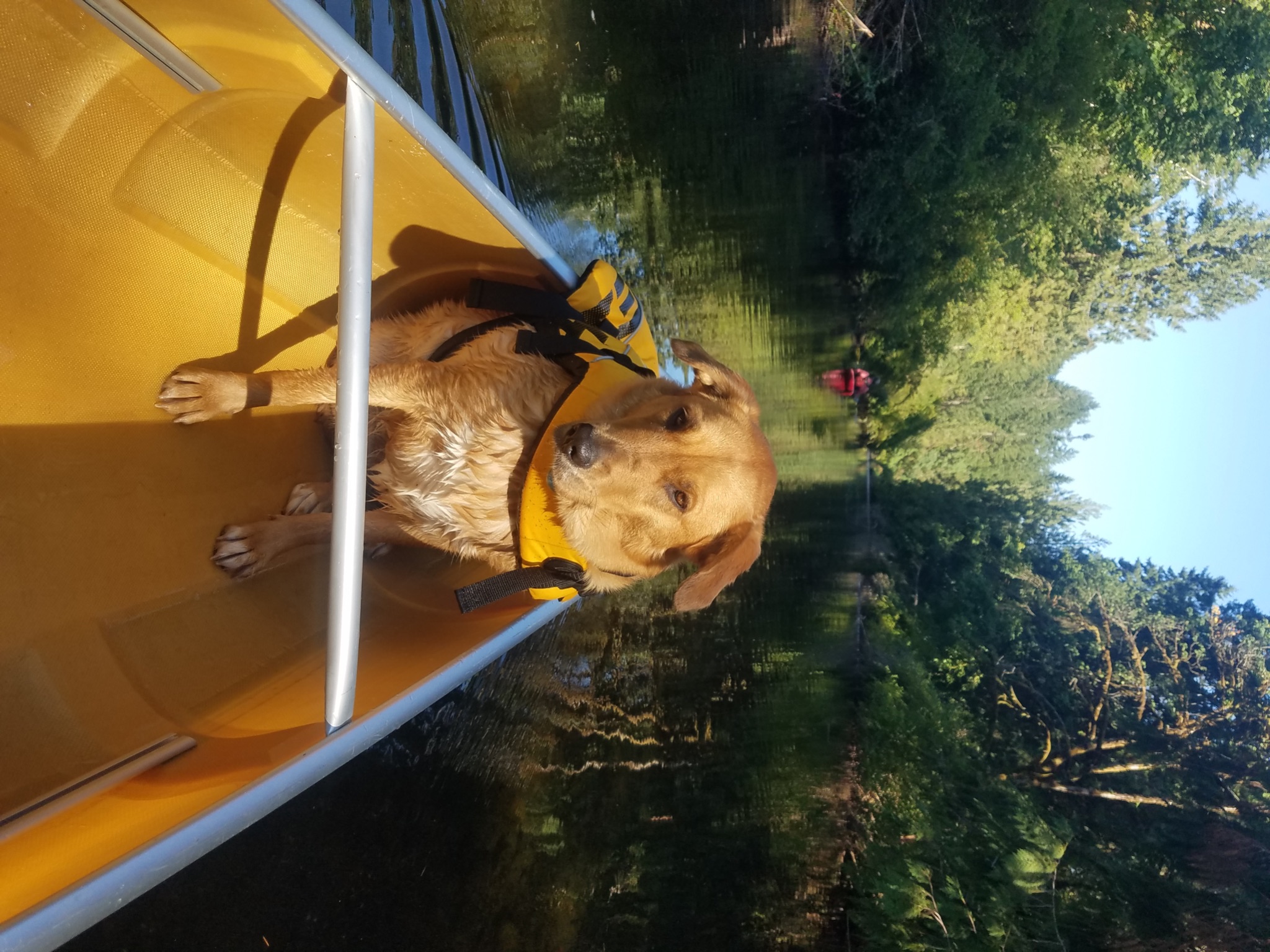 Ask aloud or put in the chat!